“UN FUTURO BRILLANTE EN MANOS DE  DIOS”
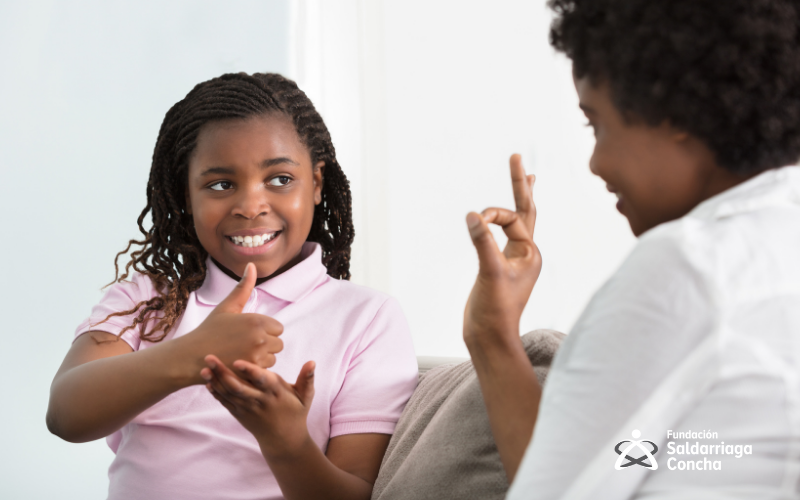 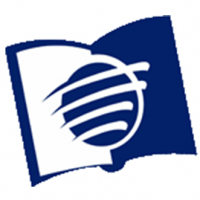 ESCUELA SABÁTICA
IGLESIA ADVENTISTA DEL 7° DÍA
SERVICIO DE CANTO
#362 “Con sin igual amor”, #605 “Jesús tiene tiempo”,
 #600 “Cuando venga Jesucristo”, 
#601 “Cuando leo en la Biblia”, #599 “En este bello día”
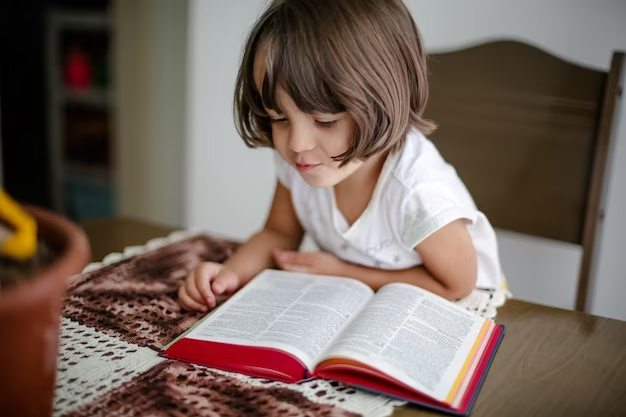 BIENVENIDA
En esta mañana queremos que todos se sientan amados, incluidos, apreciados y BIENVENIDOS. (prepare de ser posible esta frase en 
Lengua de Señas)
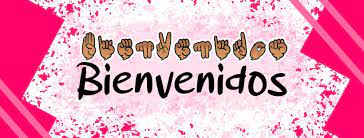 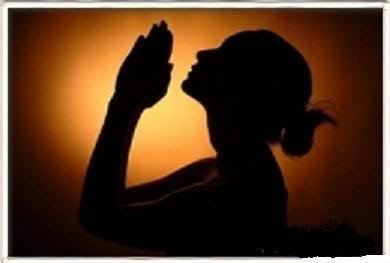 Oración 
De
rodillas
LECTURA BÍBLICA
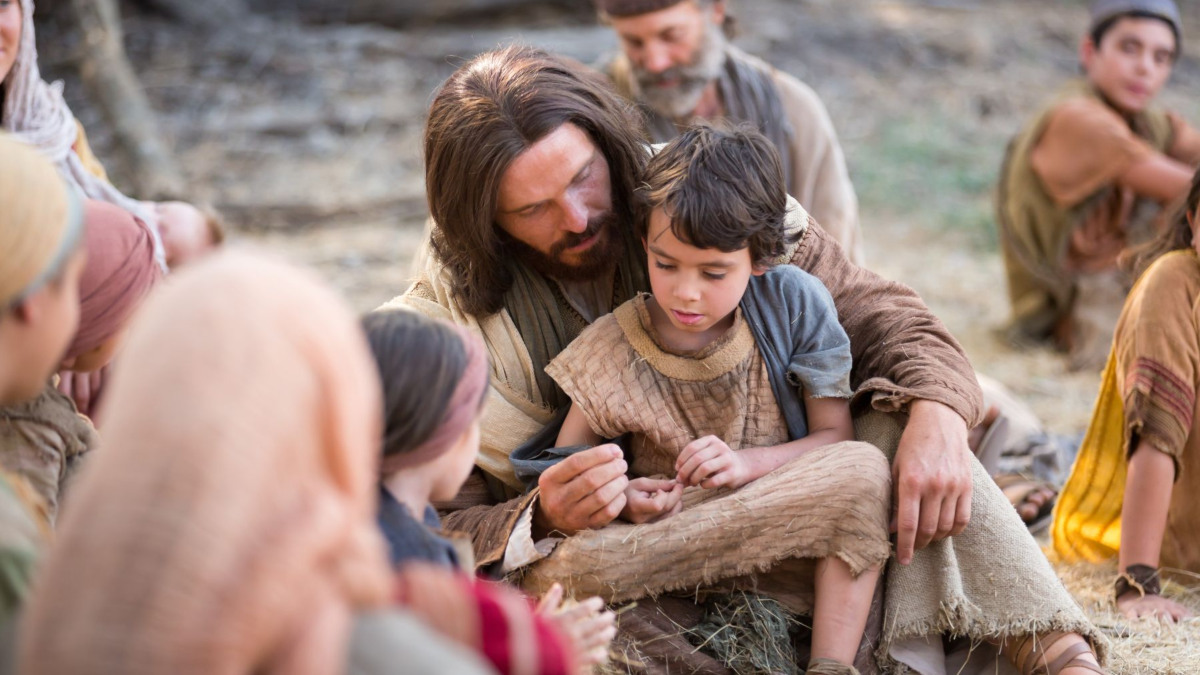 “Traían a él niños para que los tocara. Al verlo los discípulos, los reprendieron. Pero Jesús, llamándolos, dijo: ‘Dejad a los 
niños venir a mí y no se lo impidáis, porque de los tales es el reino de Dios’” Lucas 18:15,16
PROPÓSITO
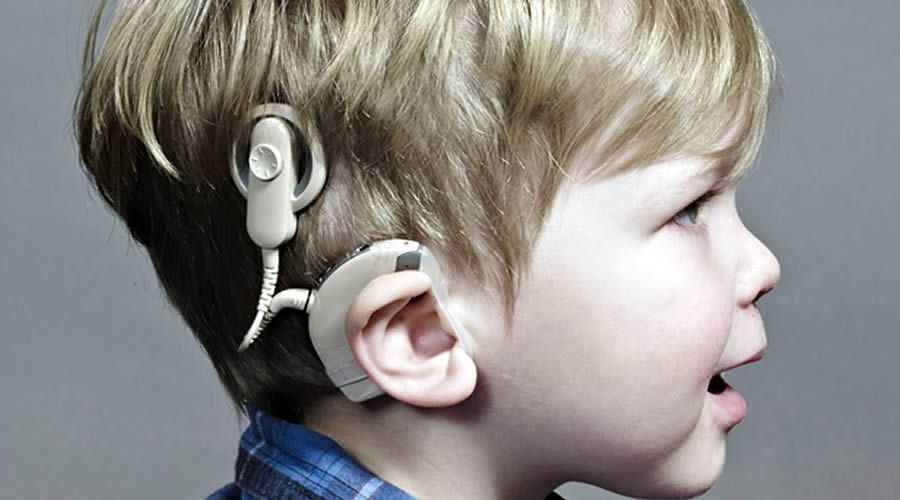 CELEBRAR EL DÍA DEL AVENTURERO CONCIENTIZANDO A LA IGLESIA PARA AFRONTAR LAS NUEVAS NECESIDADES QUE SE  PRESENTAN EN LA ACTUALIDAD, CON ALGUNAS CONDICIONES QUE AQUEJAN A NUESTROS NIÑOS, Y MOTIVAR A CADA MIEMBRO A CREAR UN VERDADERO AMBIENTE DE INCLUSIÓN”
INTRODUCCIÓN
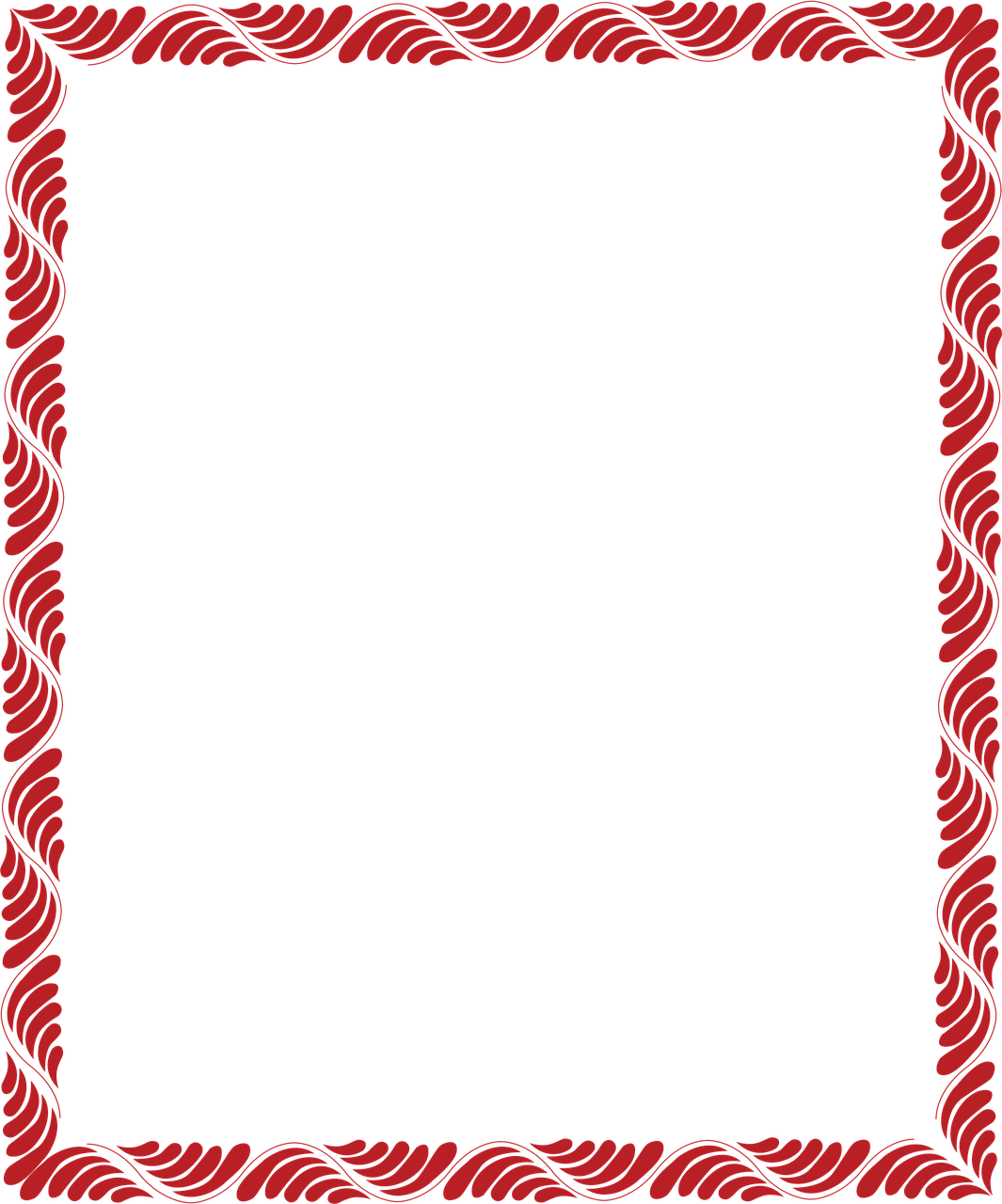 Vivimos en el Siglo XXI y en esta época llena de avances tecnológicos hay también nuevos desafíos a los cuales nos 
enfrentamos como Iglesia; algunos de ellos tienen que ver principalmente con nuestros niños. Estos nuevos desafíos están relacionados con ciertas necesidades que como iglesia necesitamos cubrir y para las que quizás no hemos hecho provisión, 
a manera de autoevaluación haremos las siguientes preguntas:
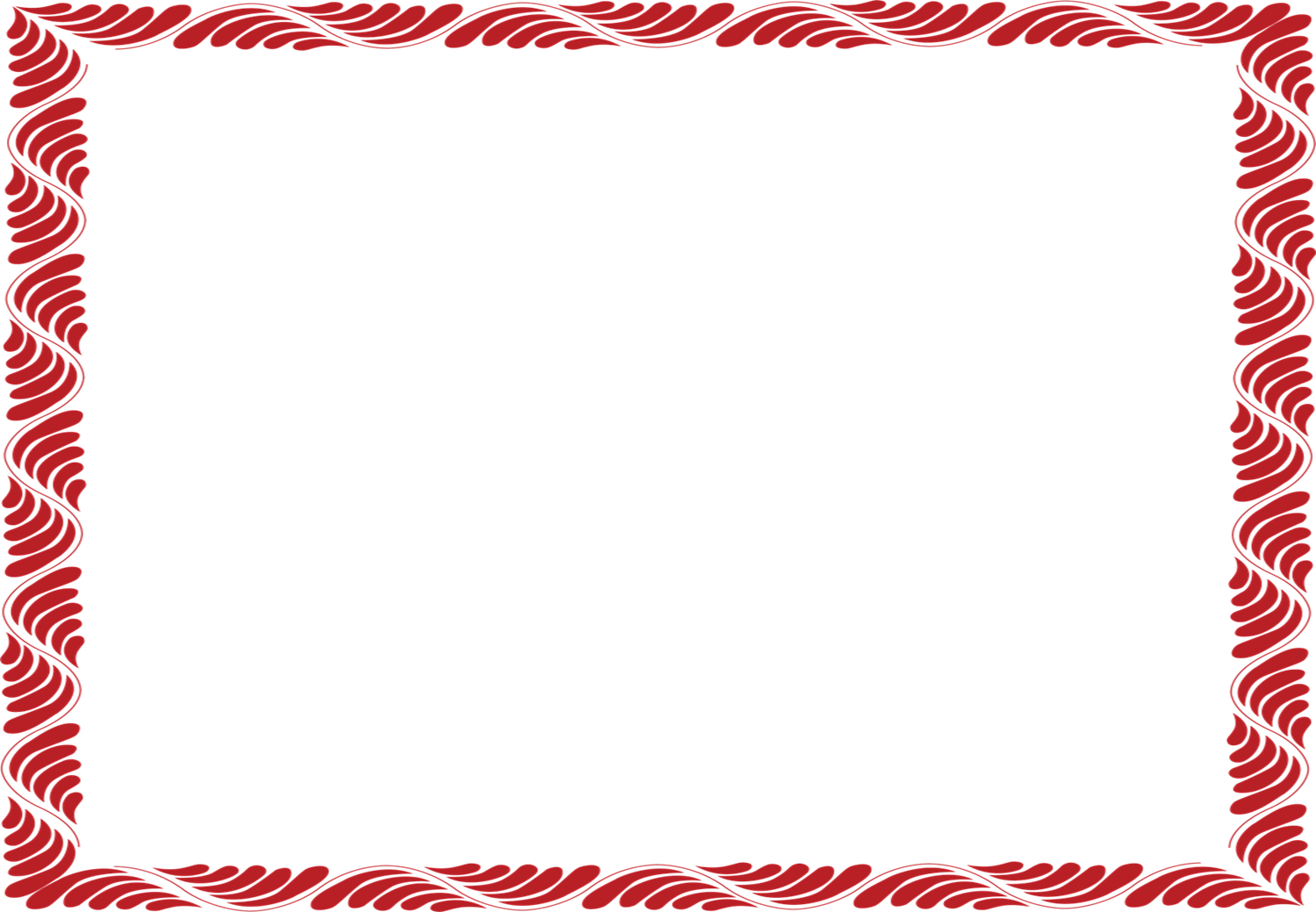 1. ¿Cuántos miembros de iglesia dominamos la Lengua de Señas?
2. ¿Cuántos miembros de iglesia sabemos cómo tratar a los niños que padecen Síndrome de espectro Autista o de Asperger? 
3. ¿Contamos con atención especial para niños que han perdido a sus padres?
Hoy veremos la vida de dos personajes bíblicos, mediante los cuales Dios nos recuerda que debemos ser cristianos que brinden amor e inclusión a quienes nos rodean.
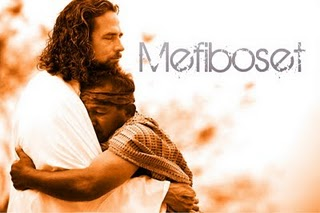 DESDE GÉNESIS HASTA APOCALIPSIS LA BIBLIA NOS HABLA DE VIDAS QUE DIOS CAMBIÓ Y MOSTRÓ AMOR POR AQUELLOS QUE SOCIALMENTE SERÍAN DESPRECIADOS.
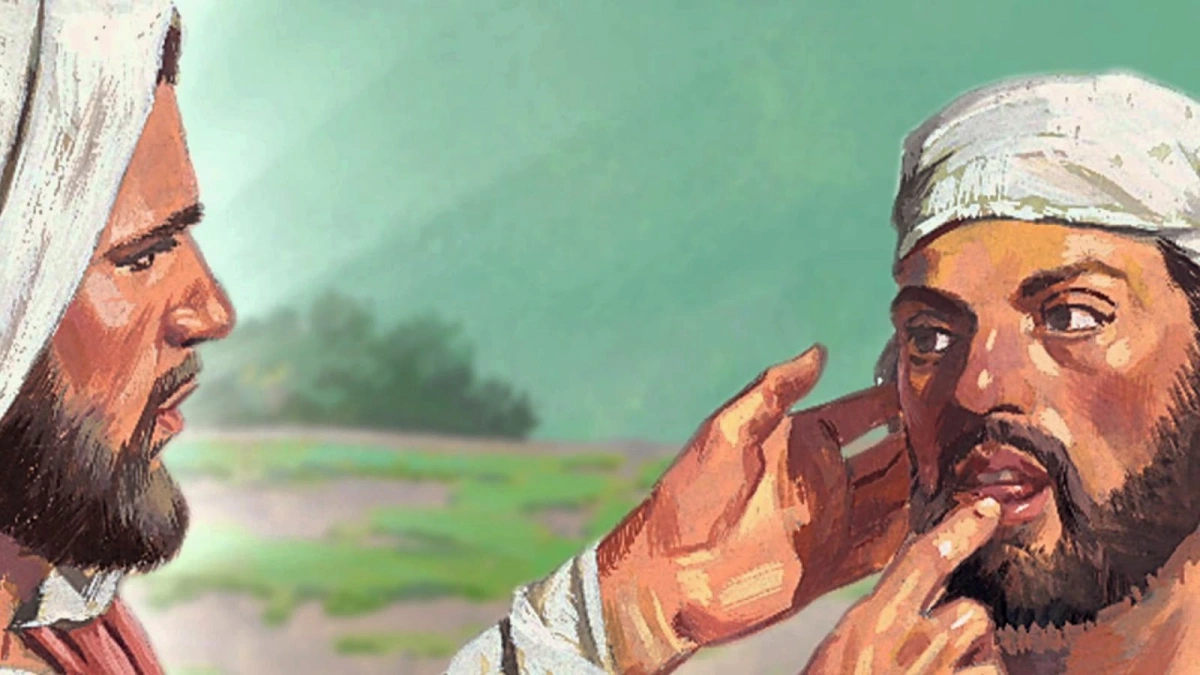 A lo largo de su ministerio, Jesús siempre estuvo brindando atención a todas aquellas personas que socialmente eran 
rechazadas por ser diferentes o por padecer una enfermedad que les impedía integrarse. Cambió totalmente el esquema 
social y vino a dar amor a cada persona, haciéndole saber que no importaba su condición todos eran dignos de 
un FUTURO BRILLANTE.
HIMNO DE ALABANZA
#496 “SUS MANOS SOMOS”.
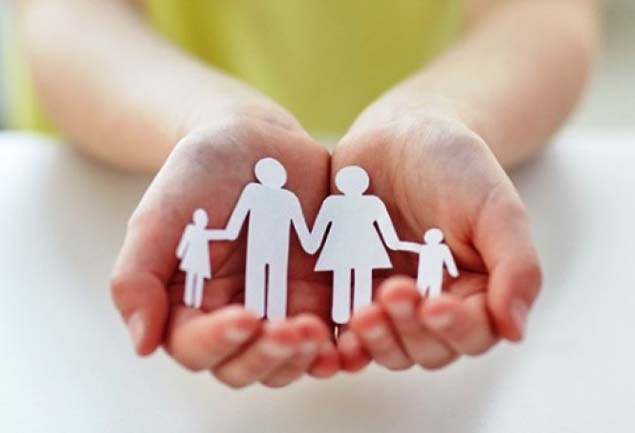 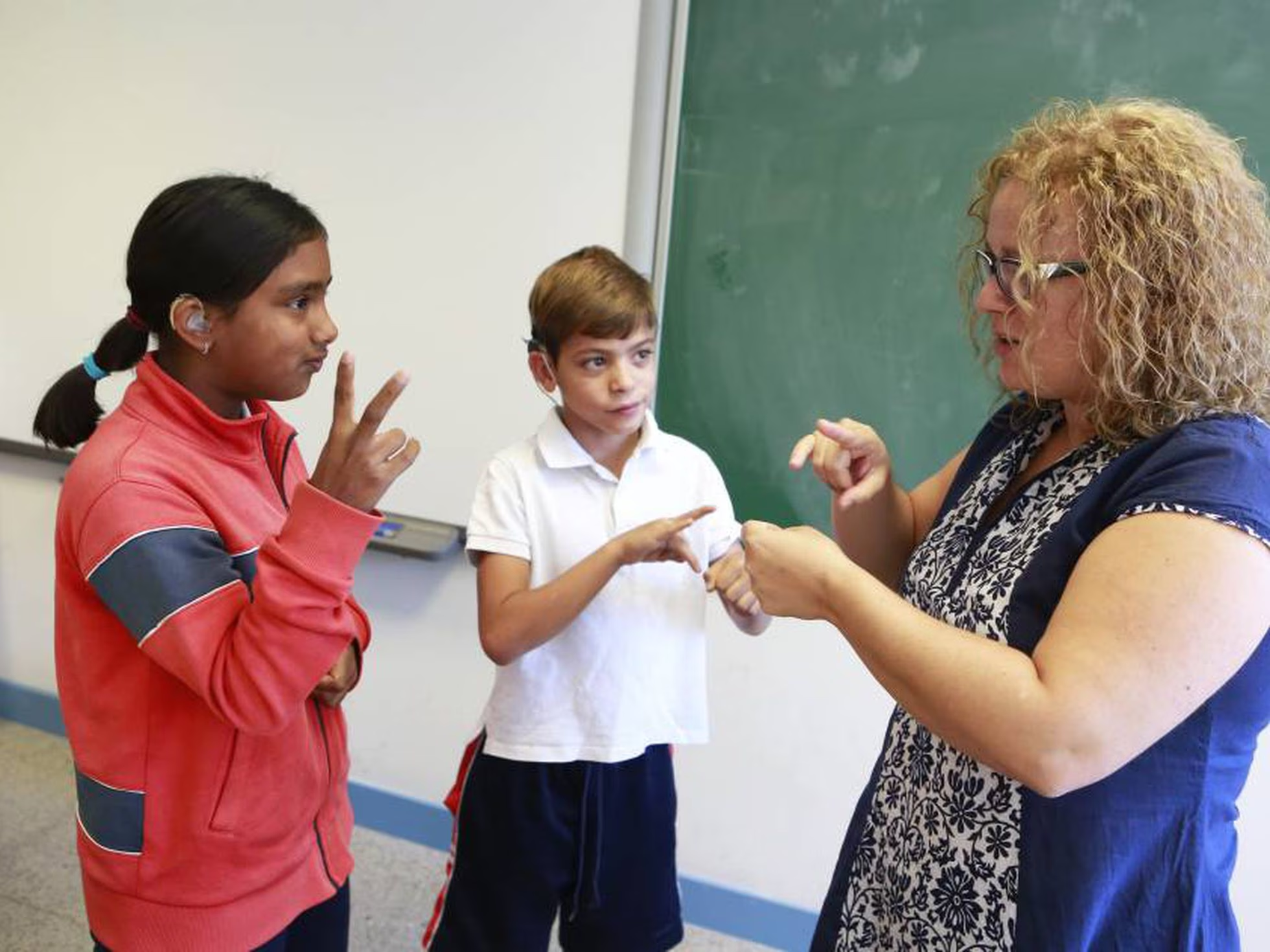 “¿Estáis desempeñando vuestra parte como fieles siervos de Cristo? ¿Estamos custodiando esas almas que todavía no se han formado, y que tal vez no estén bien equilibradas, con el mismo amor que Cristo manifestó hacia nosotros?
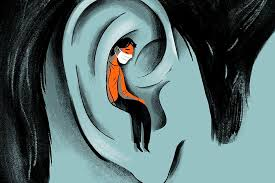 El alma de los niños y de los jóvenes está en mortífero peligro si se los abandona a sí mismos. Necesitan instrucción paciente, amor y tierno cuidado cristiano”
 Ministerio de la Bondad Cap.27
NUEVO HORIZONTE
MEJORAMIENTO
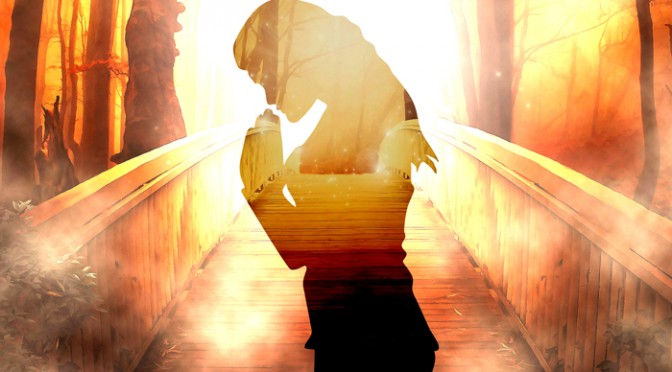 EL PROGRESO
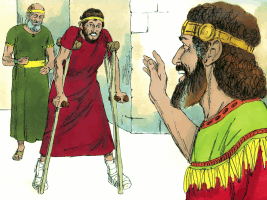 Dios nos muestra también a través de la vida de 
Mefi-boset que aún en cualquier 
condición que limite nuestras capacidades el Rey nos mandó a llamar para formar parte de su familia real.
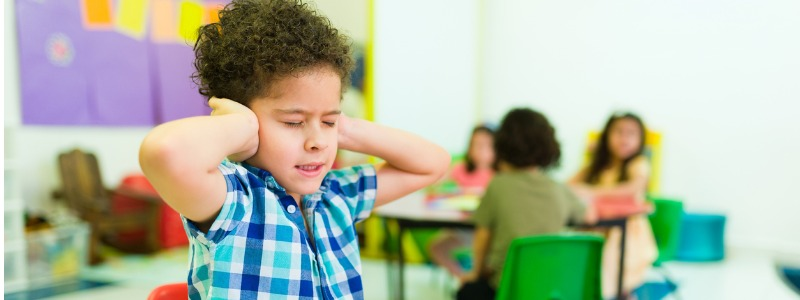 Actualmente hay 
nuevas condiciones que limitan las capacidades de algunos de nuestros niños, como el Síndrome de Asperger o Síndrome 
de espectro Autista que es una afección neurológica y de desarrollo que comienza en la niñez y dura toda la vida.
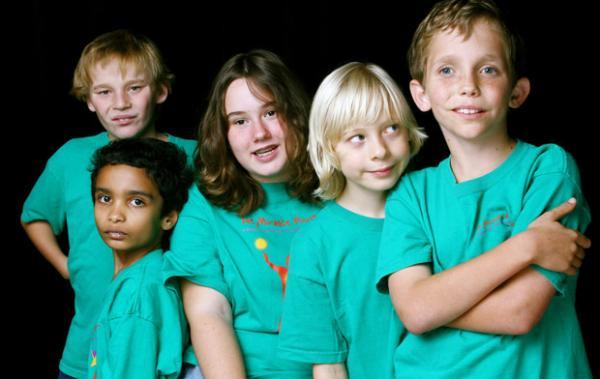 Afecta cómo una persona se comporta, interactúa con otros, se comunica y aprende. Son condiciones que limitan, pero aún en las limitaciones, cada persona y cada niño debe estar seguro de que Dios le prepara, le guía y le llama para vivir 
un FUTURO BRILLANTE
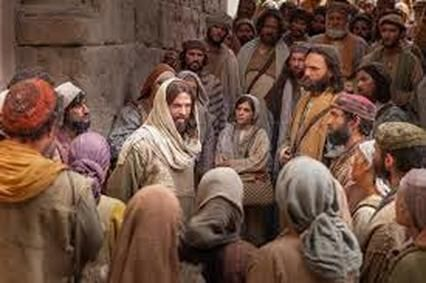 “Cristo vio las multitudes que se habían reunido alrededor de él, ‘tuvo compasión de ellas; porque estaban derramadas y 
esparcidas como ovejas que no tienen pastor’ Cristo vio la enfermedad, la tristeza, la necesidad y la degradación de las 
multitudes que se agolpaban a su paso…
Hoy existe la misma necesidad.
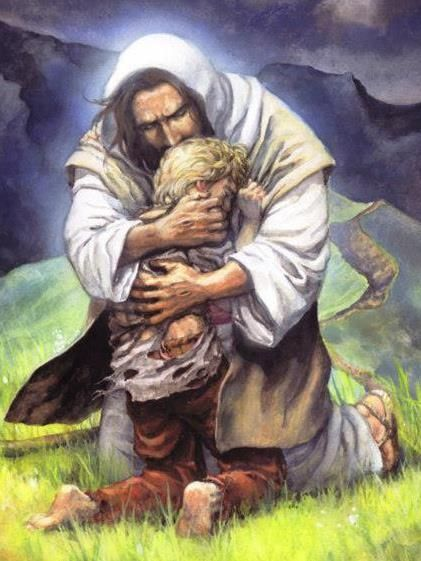 Hacen falta obreros que trabajen como Cristo 
trabajó para los dolientes…Hay a la verdad una multitud por alcanzar” Ministerio de la bondad Cap.6. 
Como iglesia 
debemos hacer frente a estas nuevas demandas y suplir las necesidades, debemos procurar prepararnos en la medida de lo 
posible para alcanzar a otras personas, para dar amor, comprensión y mostrar misericordia
HIMNO ESPECIAL
#495 “MI DEBER”
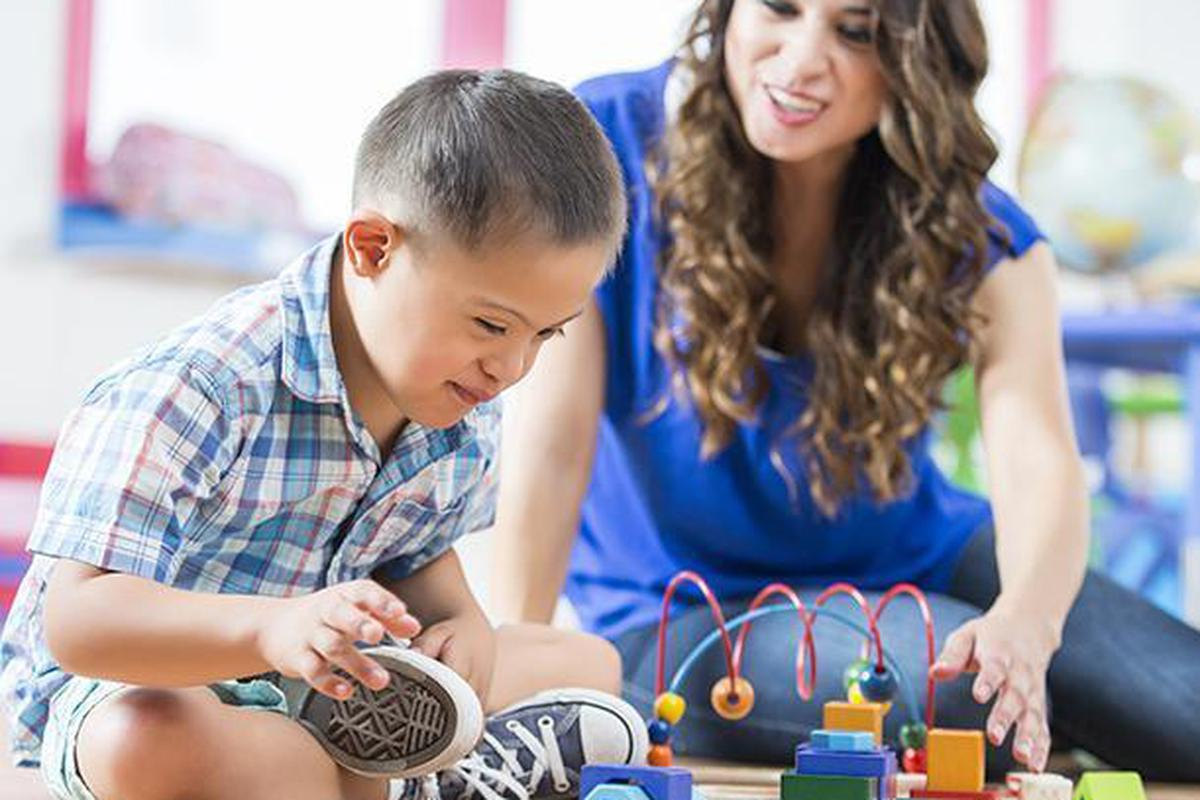 MISIONERO MUNDIAL
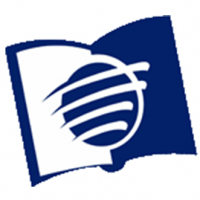 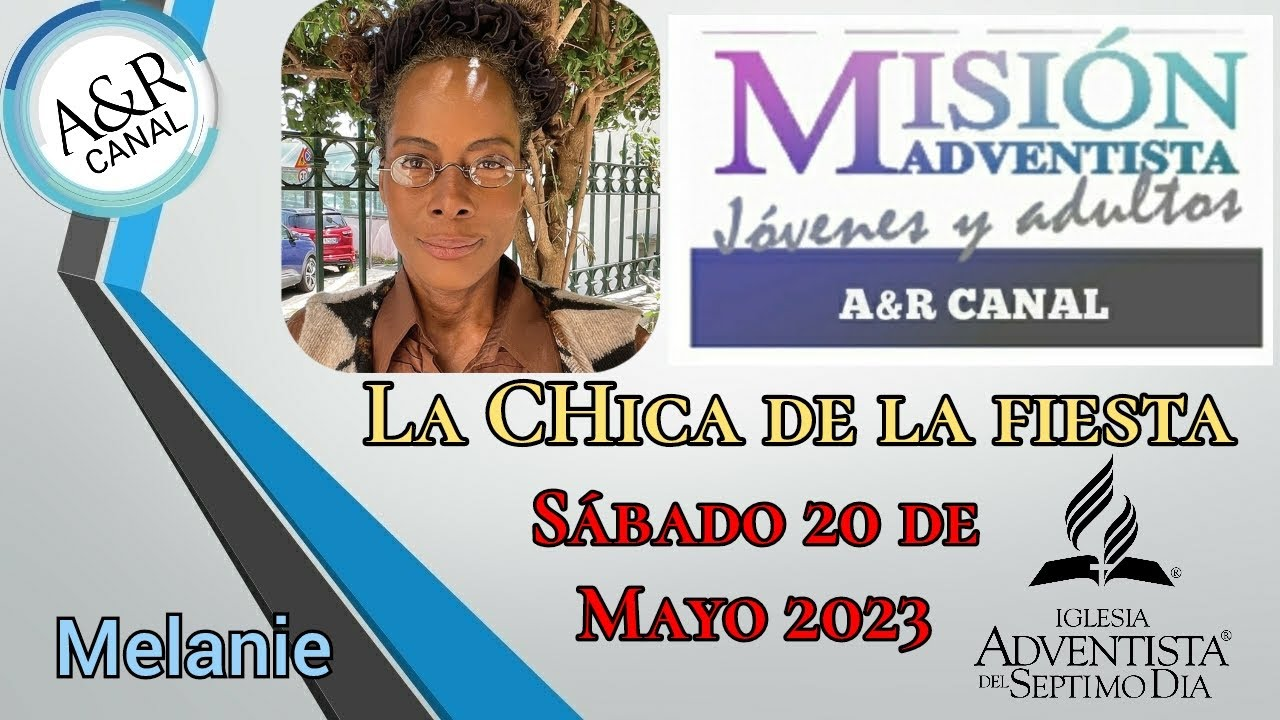 ITALIA
MELANIE
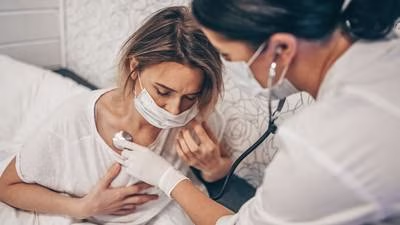 “El mundo está lleno de enfermedad, sufrimiento, angustia y pecado. Está lleno de personas que necesitan que se les atienda…” 
(Joyas de los testimonios, T2, Pág. 492)
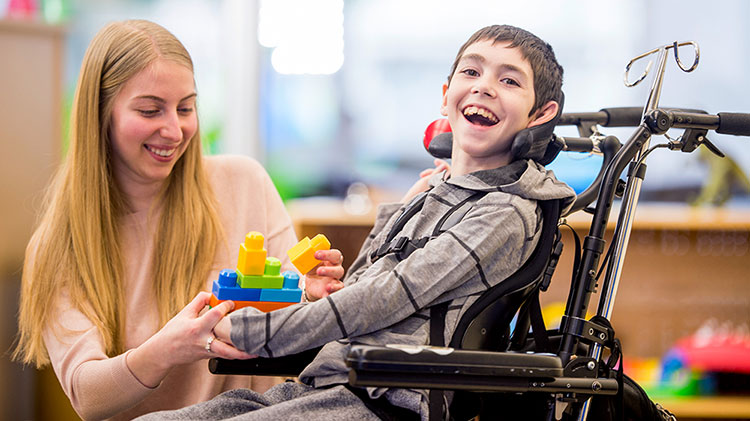 Una iglesia capacitada es una iglesia que avanza siguiendo los pasos de Jesús, es importante que atendamos a nuestros corderitos, hagamos el esfuerzo de aprender nuevas formas de comunicarnos para también llevar esperanza, alivio y consuelo a esas almas que son preciosas gemas del Rey y Señor que tienen necesidades especiales.
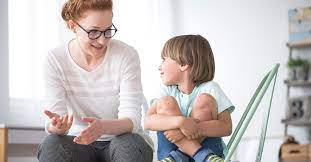 Debemos preparar a nuestros miembros, desde el más pequeño hasta el más grande para integrar a quienes tienen limitaciones y poder juntos alcanzar nuestro FUTURO BRILLANTE en Jesús.
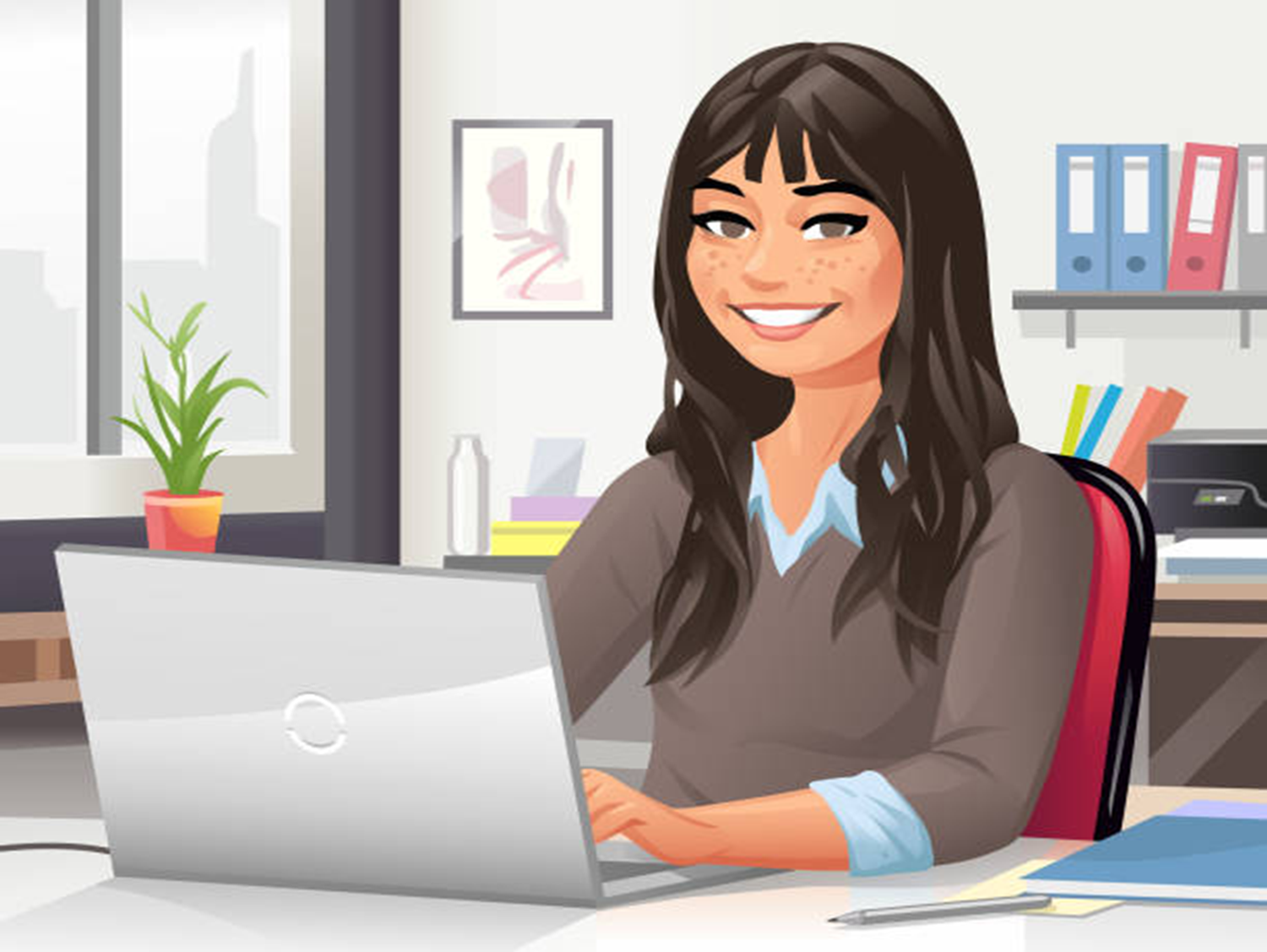 INFORME
SECRETARIAL
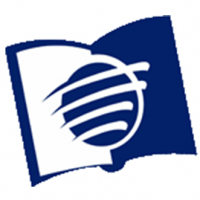 CONCLUSIÓN
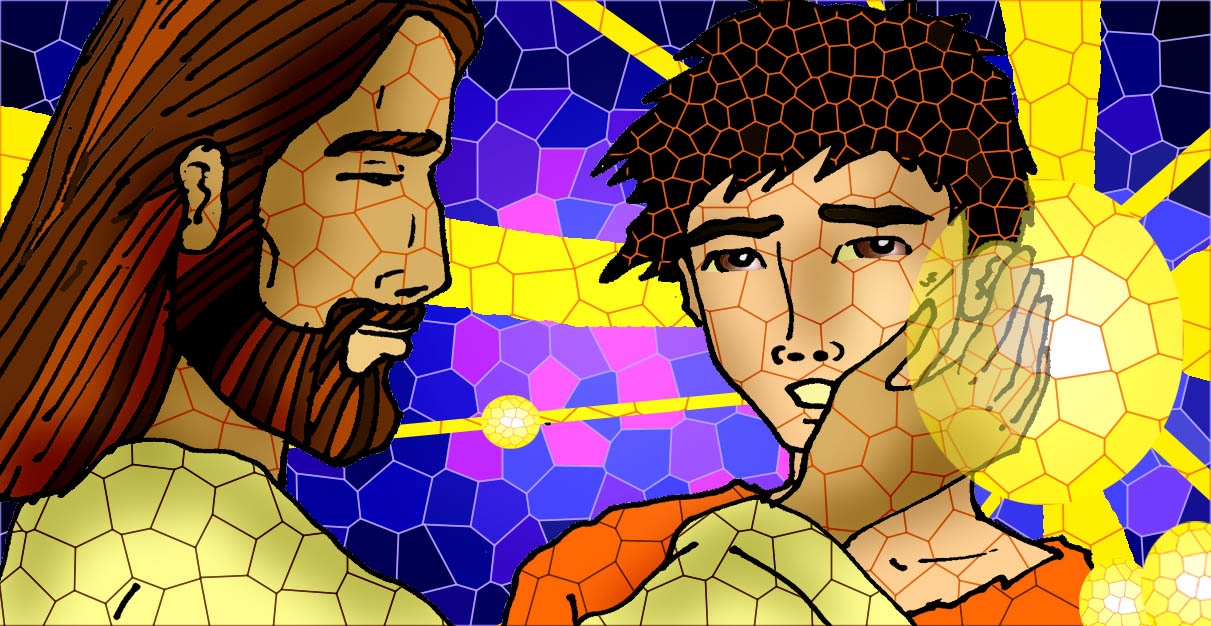 Cada uno de nuestros niños tiene un llamado especial y sublime de parte de Dios; es responsabilidad nuestra que cada 
uno de estos niños llegue a gozar de un FUTURO BRILLANTE tomados de la mano de Dios.
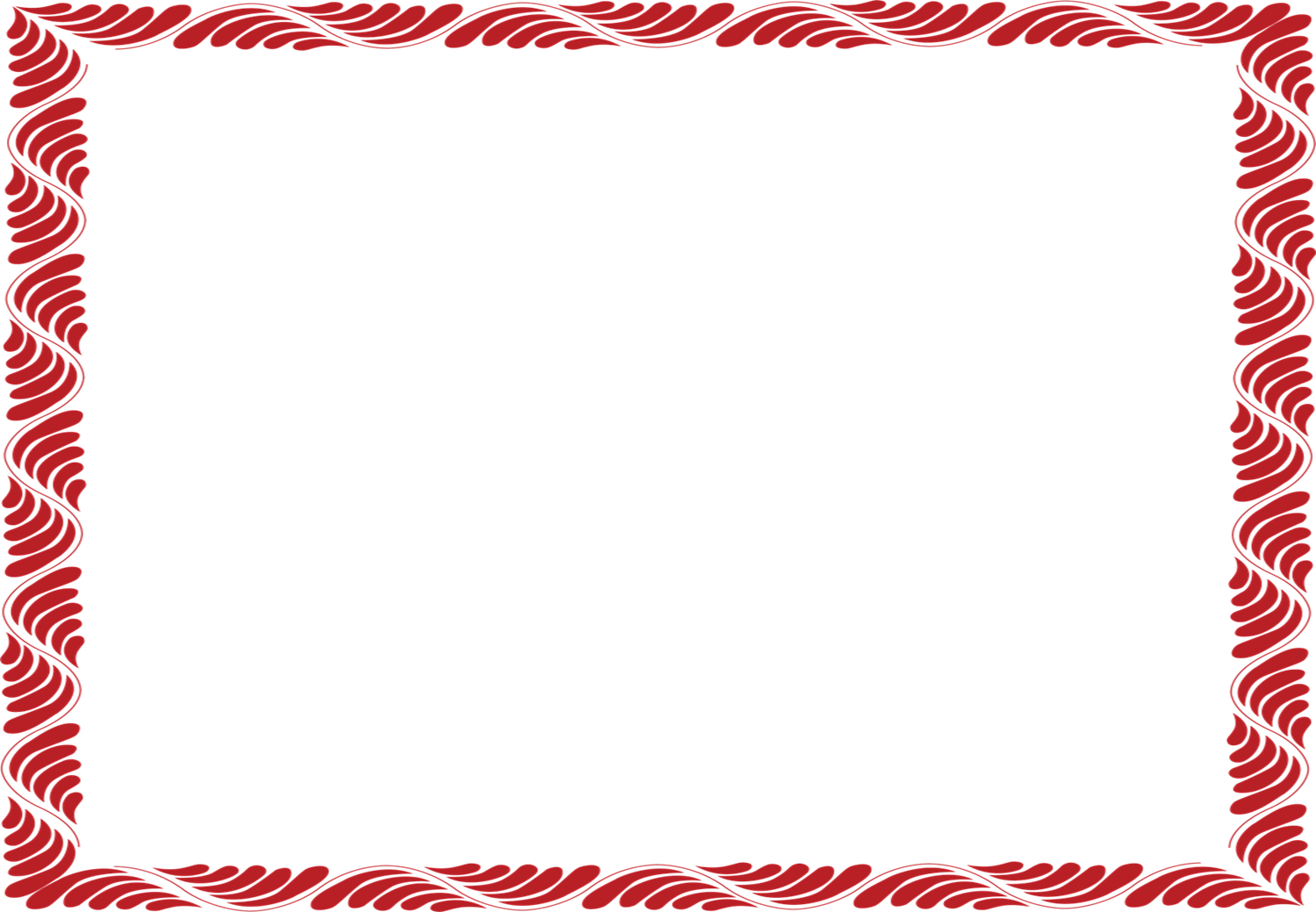 Jesús sigue anhelando que 
dejemos que los niños se acerquen a él, por ello, en este altar de Oración pondremos a nuestros niños en las manos del 
Divino Maestro, y a su vez haremos un pacto de servicio con Dios para trabajar ardua y fervorosamente en favor de las 
nuevas necesidades que enfrenta nuestra sociedad y poder prepararnos para obrar en favor de niños con Autismo, niños que 
no escuchan, niños que han quedado sin sus padres y hacerles sentir y saber que ellos son dignos herederos del reino de Dios.
VERSÍCULO PARA MEMORIZAR
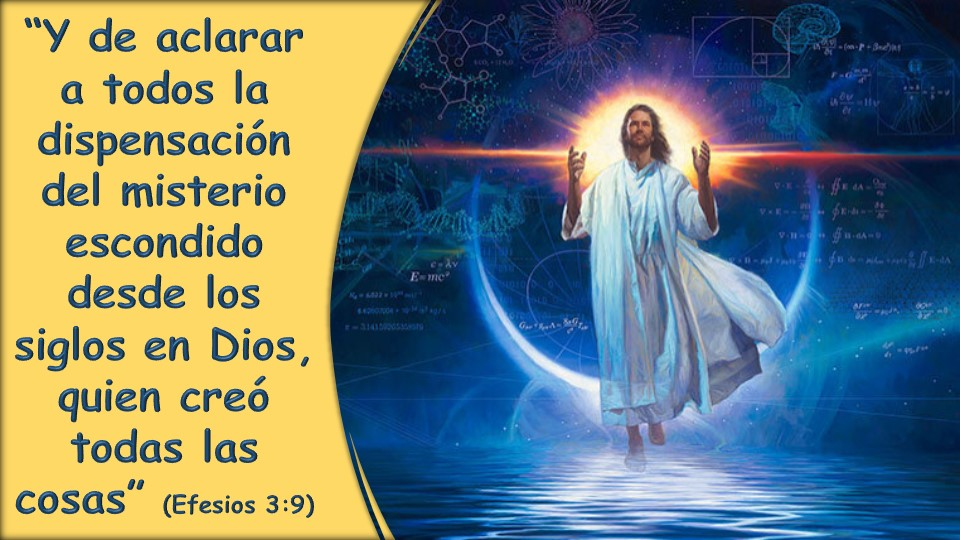 REPASO DE LA LECCIÓN # 8
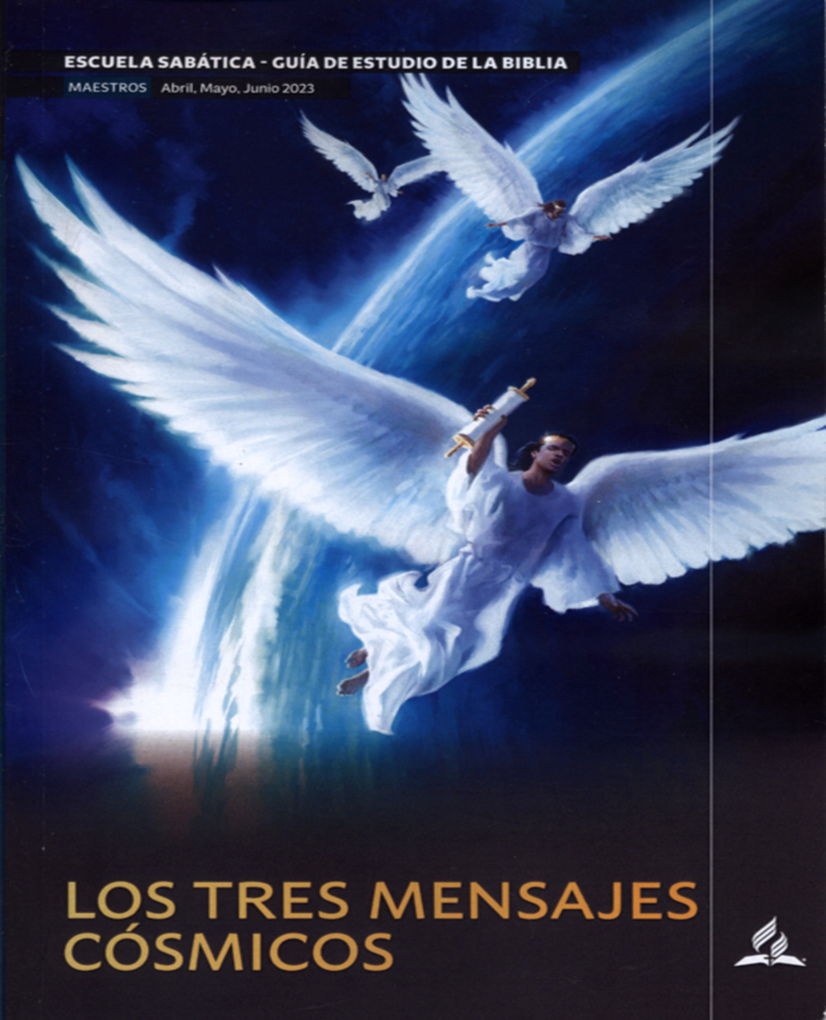 EL SÁBADO 
Y EL FIN
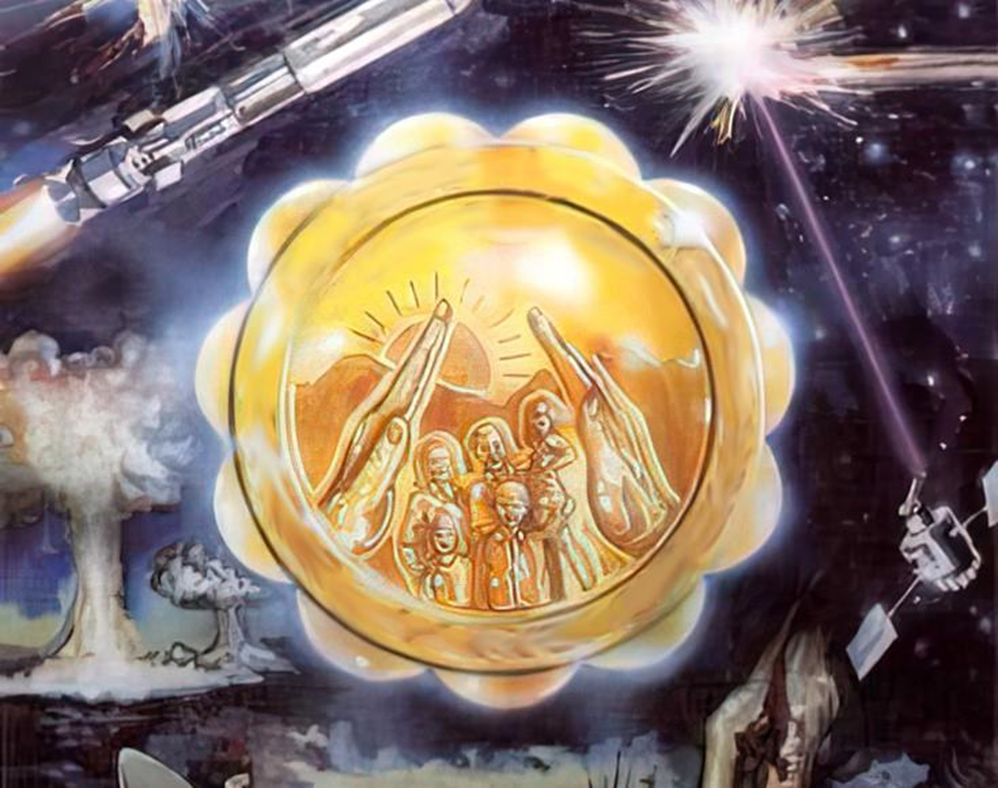 HIMNO FINAL
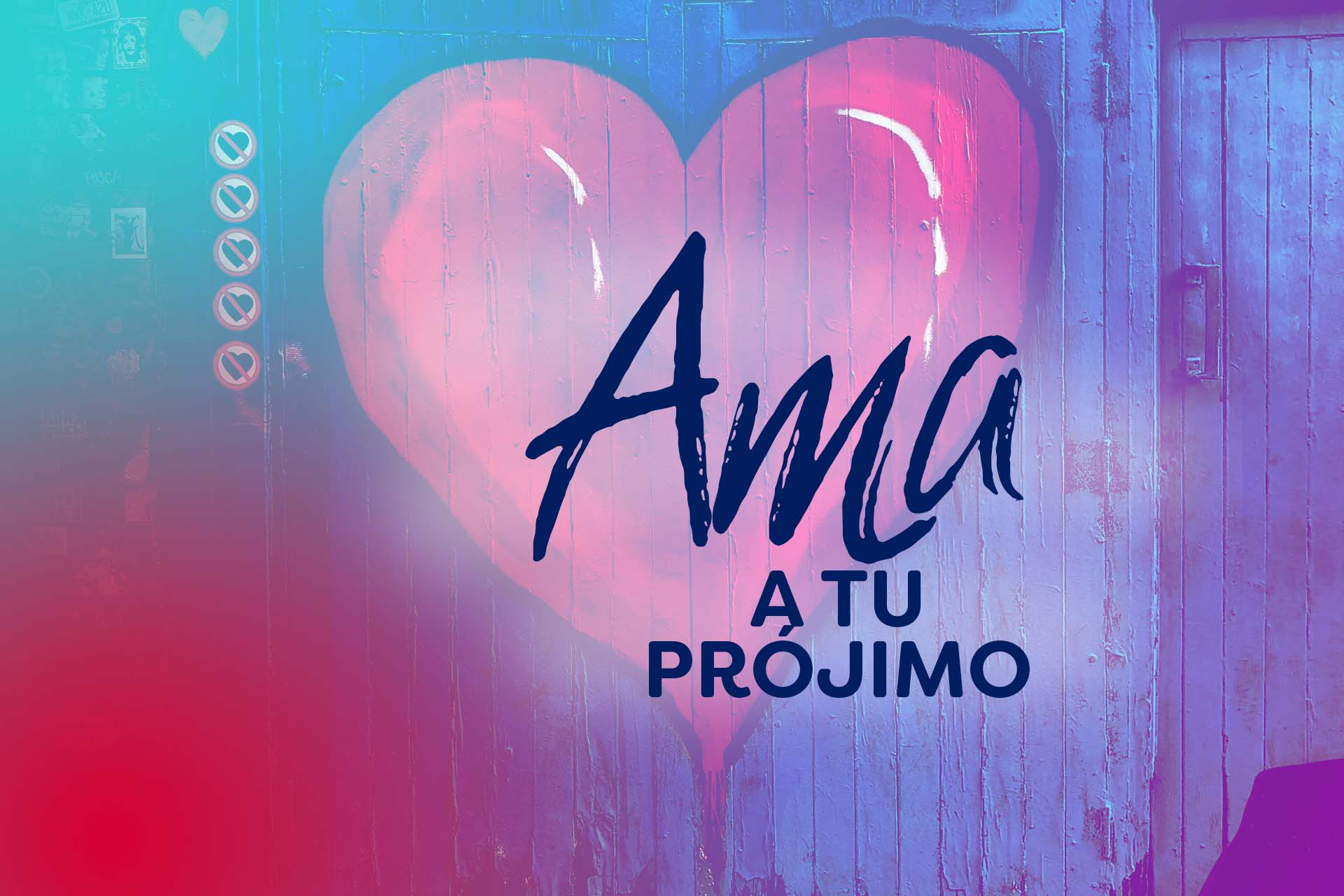 # 558
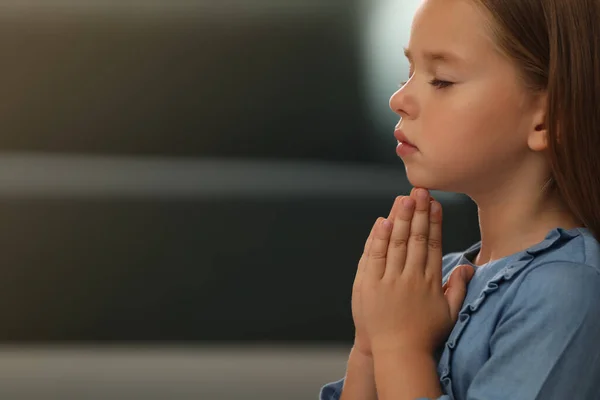 ORACIÓN
FINAL
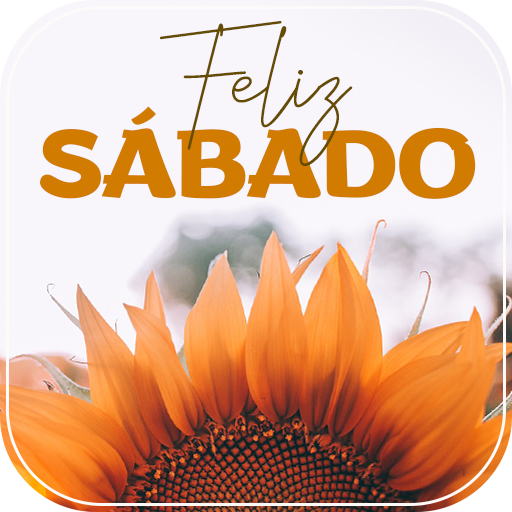